স্বাগতম
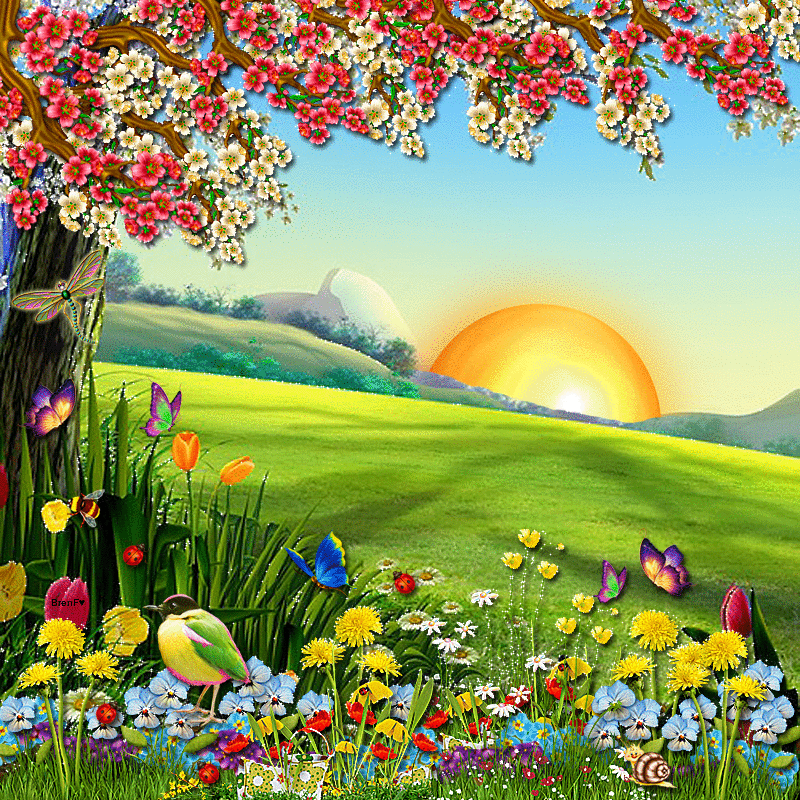 প্রমিলা দেবনাথ
প্রধান শিক্ষক 
বড়েঙ্গা সরকারি প্রাথমিক বিদ্যালয়   
কেশবপুর, যশোর
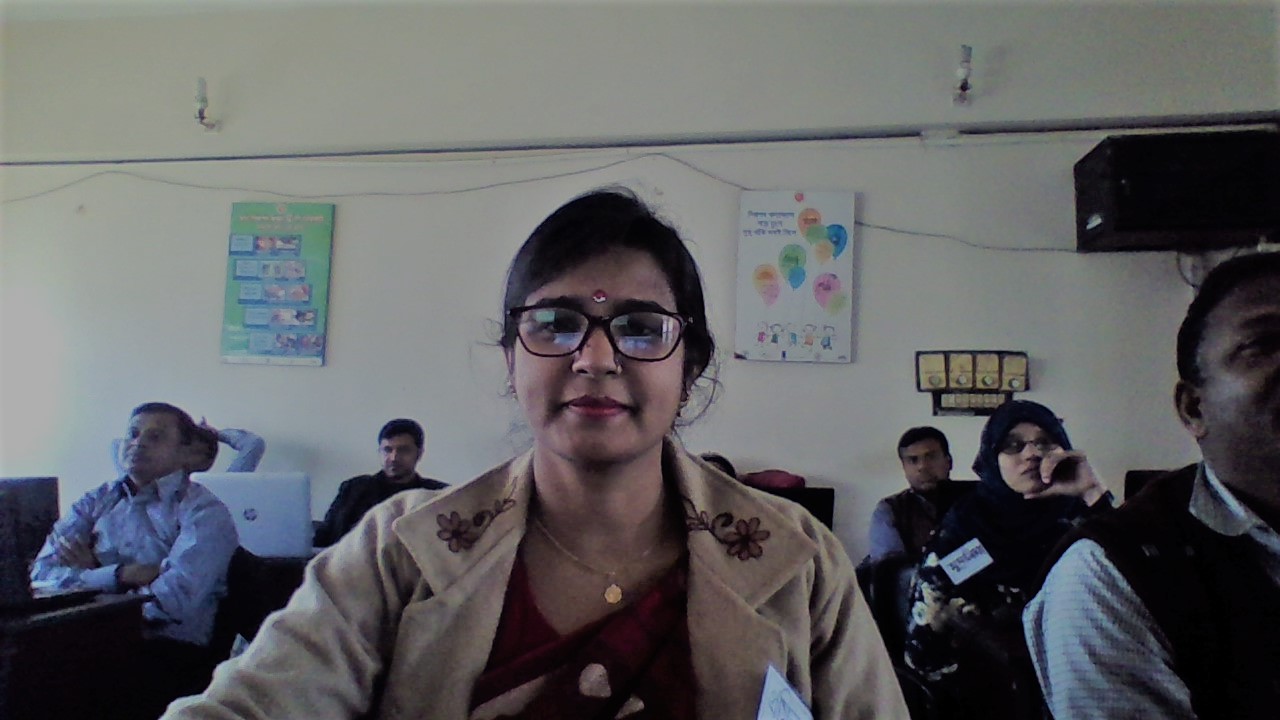 পাঠ পরিচিতি
বিষয়:প্রাথমিক গণিত
শ্রেণি:৫ম
পাঠ শিরোনাম:জ্যামিতি
পাঠ্যাংশ:সামান্তরিক,ট্রাপিজিয়াম(১০2পৃষ্ঠা)
শিখনফল
২৯.১.১ সামান্তরিক,রম্বস,আয়ত ও বর্গের আকৃতি অনুসারে পৃথক পৃথকভাবে সাজাতে পারবে।
২৯.৩.১  সামান্তরিক,রম্বস,আয়ত ও বর্গের বৈশিষ্ঠ্য সম্পর্কে জানবে এবং এদের পার্থক্য চিহ্নিত করতে পারবে।
[Speaker Notes: এই স্লাইডটি হাইড থাকবে।]
উপকরণ
পাঠ্য পুস্তক,সামান্তরিক,ট্রাপিজিয়াম এর মডেল,পাঠ্যবই সংশ্লিষ্ট ছবি ও জ্যামিতি বক্স
[Speaker Notes: এই স্লাইডটি হাইড থাকবে।]
এসো আমরা ছবি দেখি
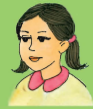 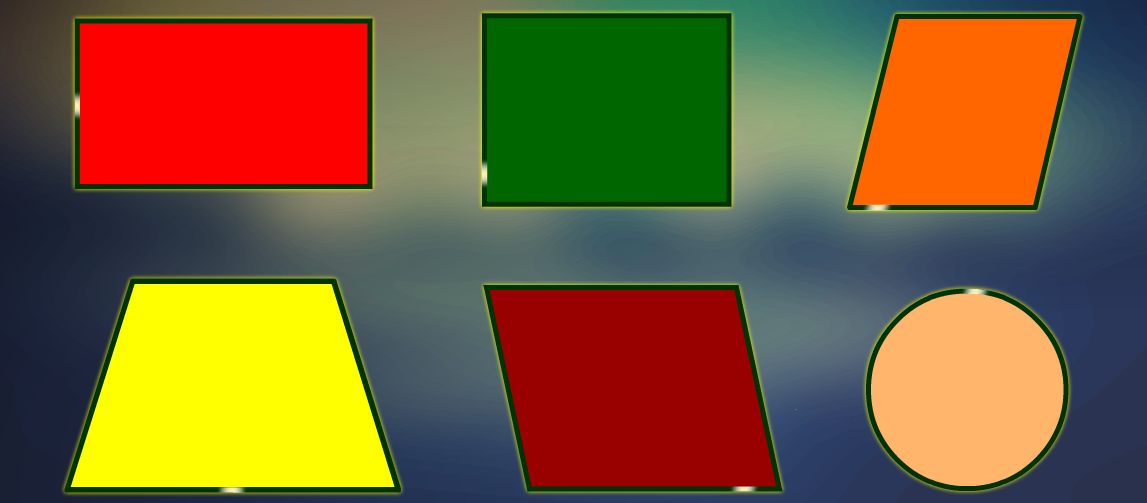 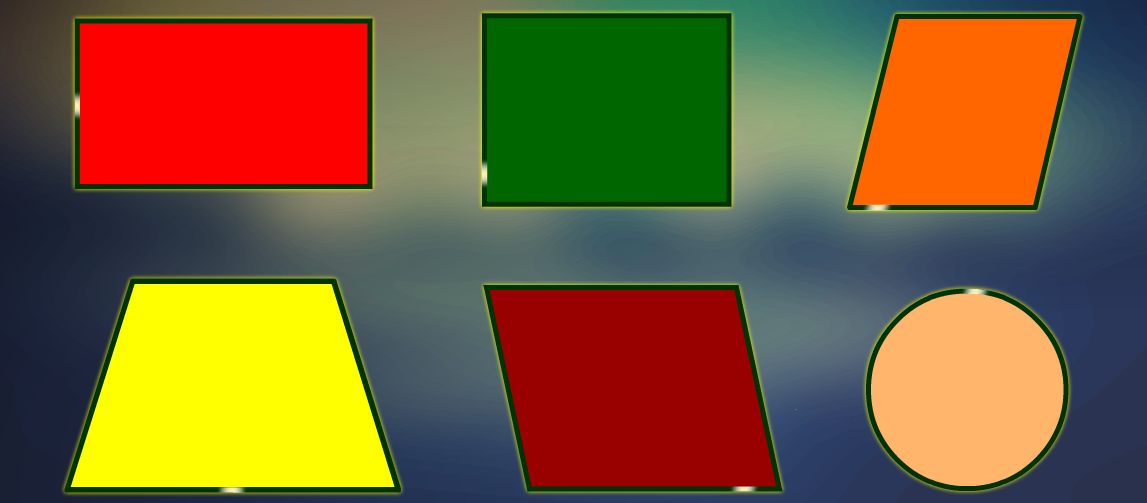 সামান্তরিক,ট্রাপিজিয়াম
আজকের পাঠ
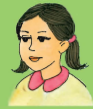 বাস্তব পর্যায়
সামান্তরিক ও ট্রাপিজিয়ামের মডেলের সাহায্যে সামান্তরিক ও ট্রাপিজিয়ামের সংগা, এদের বৈশিষ্ঠ্য সম্পর্কে শিক্ষার্থীদের ধারণা  সামান্তরিক ও ট্রাপিজিয়ামের চিত্র আঁকতে সহায়তা দেব।
অর্ধবাস্তব পর্যায়
[Speaker Notes: এই স্লাইডটি হাইড থাকবে।]
এসো আমরা ছবি দেখি
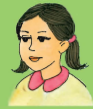 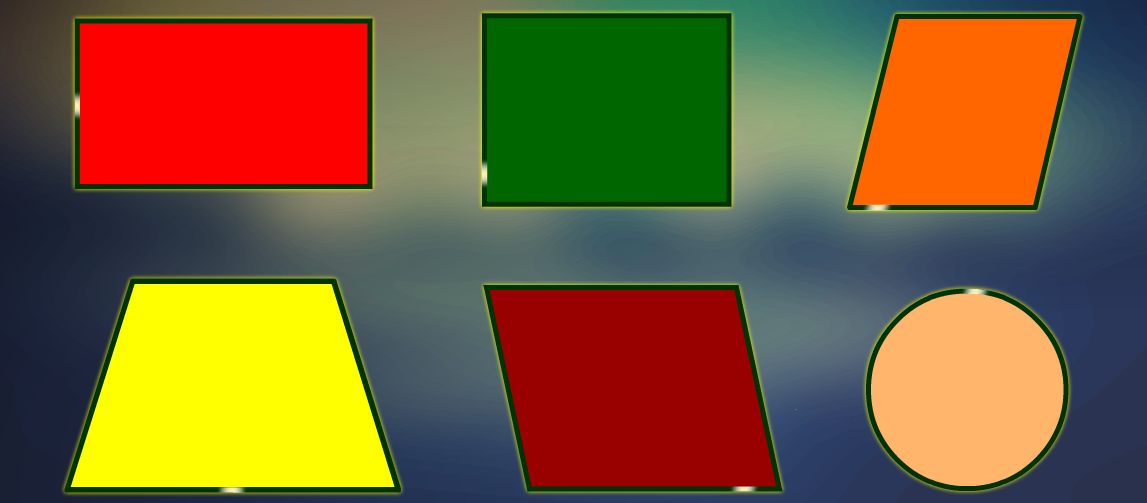 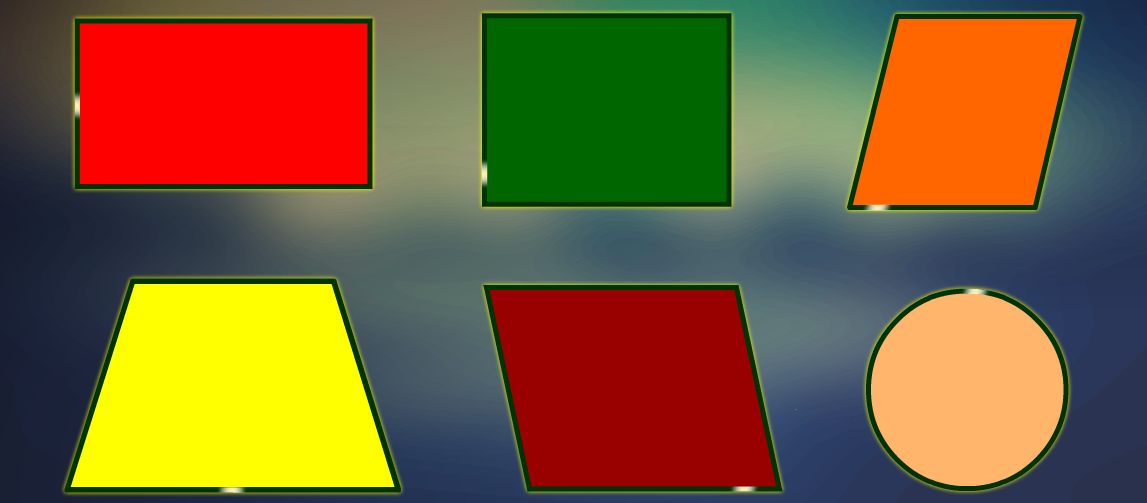 সামান্তরিক
ট্রাপিজিয়াম
[Speaker Notes: এই স্লাইডটি হাইড থাকবে।]
নিচের আকৃতিগুলো একটি অন্যটির উপর বসিয়ে চতুর্ভজ তৈরি করি।আমরা কী কী আকৃতি তৈরি করতে পারি?
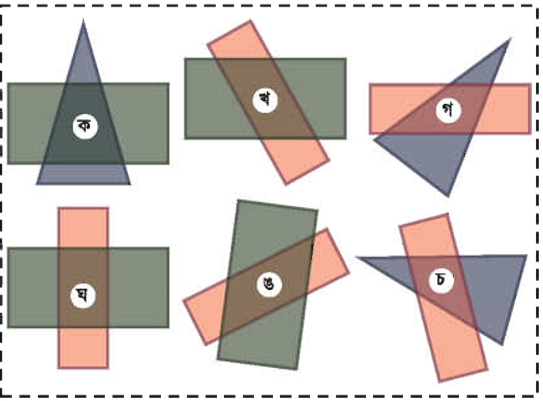 আমরা জানি,আয়তের বিপরীত বাহুদ্বয় পরস্পর সমান ও সমান্তরাল।
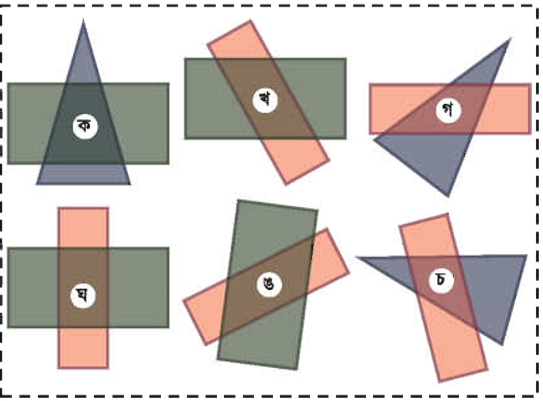 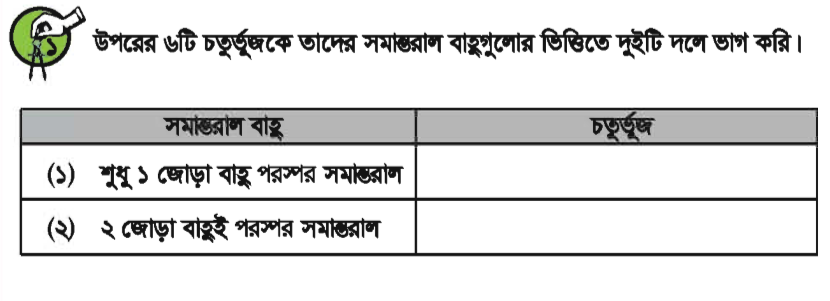 ক , গ , চ
খ ,ঘ , ঙ
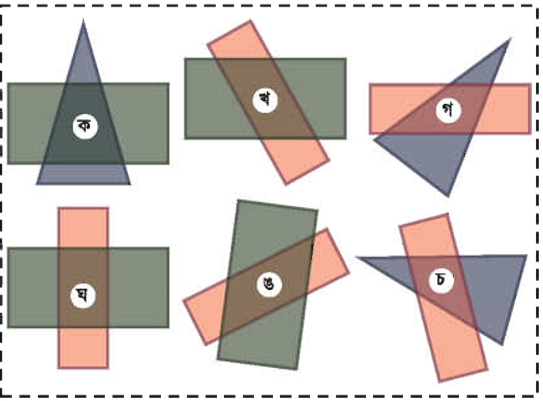 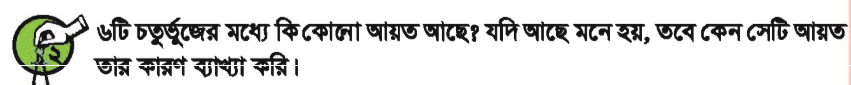 ঘ চতুর্ভুজটি আয়ত। 
কারণ: ১। ৪টি কোণই সমকোণ    
        ২। বিপরীত বাহুদ্বয় পরস্পর সমান ও সমান্তরাল।
শিক্ষার্থীদের সামান্তরিক ও ট্রাপিজিয়াম অঙ্কণ করতে সহায়তা দেব
বস্তুনিরপেক্ষ পর্যায়
[Speaker Notes: এই স্লাইডটি হাইড থাকবে।]
জ্যামিতি বক্সের জ্যামিতি আকৃতির বস্তু ও পেন্সিলের সাহায্যে আয়ত ও ট্রাপিজিয়াম অঙ্কণ করতে সহায়তা দেব ।
দলগত কাজ
[Speaker Notes: এই স্লাইডটি হাইড থাকবে।]
জ্যামিতি বক্সের জ্যামিতি আকৃতির বস্তু ও পেন্সিলের সাহায্যে অঙ্কণ করতে সহায়তা দেব ।   ক দল                সামান্তরিক
 খ দল                 ট্রাপিজিয়াম
মূল্যায়ন
[Speaker Notes: এই স্লাইডটি হাইড থাকবে।]
অঙ্কন কর
১টি সামান্তরিক ও ১টি ট্রাপিজিয়াম
শিক্ষক-শিক্ষার্থীর কাজ
বইয়ের ১০2 পৃষ্ঠা  দেখ
বাড়ির কাজ
১টি সামান্তরিক ও ১টি টাপিজিয়ামের মডেল তৈরি করে আনবে।
ধন্যবাদ
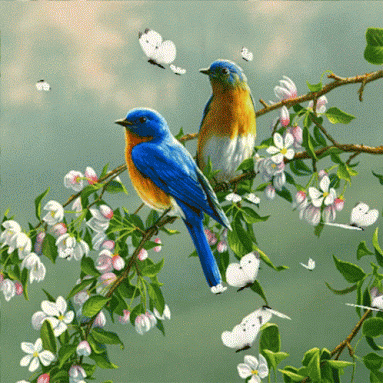